Demografske mjere jedinica lokalne i područne (regionalne) samouprave u 2024. godini
Analiza stanja
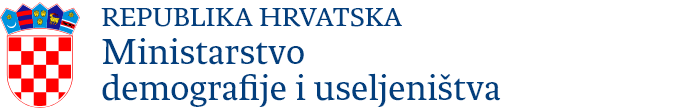 uvod
Što je demografska mjera?
metodologija
Odabrani rezultati
4 kategorije
novčane potpore za rođenje djeteta
mjere za program predškolskog odgoja
mjere za zdravstvo i obrazovanje
mjere stambenog zbrinjavanja za mlade obitelji
novčane potpore za rođenje djeteta
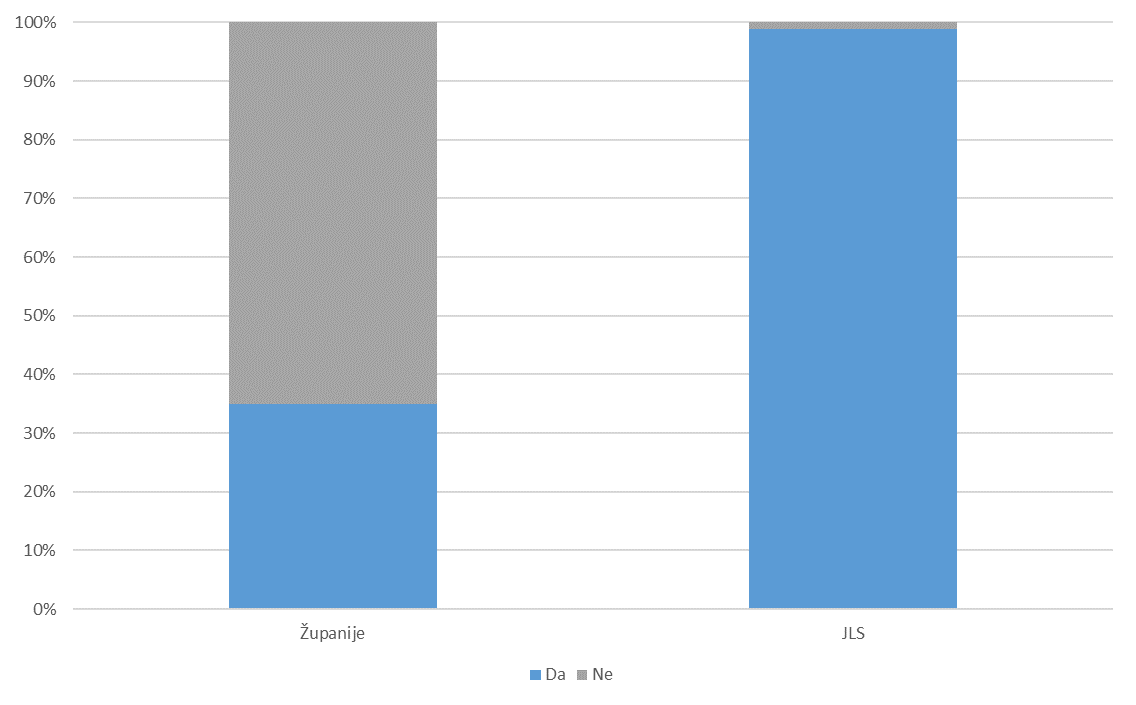 gotovo sve JLS isplaćuju novčane potpore za rođenje djeteta  samo 6 ne isplaćuje
Prosječan iznos financijske potpore za rođenje djeteta prema JLP(R)S u 2024. godini (€)
Usporedba s 2023. godinom
JLS  rast prosječnih financijskih potpora
Županije  pad prosječnih financijskih potpora
Prosječan iznos financijske potpore za rođenje djeteta prema indeksu razvijenosti u 2024. godini (€)
Najviši iznosi novčane potpore za rođenje prvog i drugog djeteta prema JLS u 2024. godini (€)
Najviši iznosi novčane potpore za rođenje trećeg, četvrtog te petog i svakog sljedećeg djeteta prema JLS u 2024. godini (€)
Mjere za program predškolskog odgoja
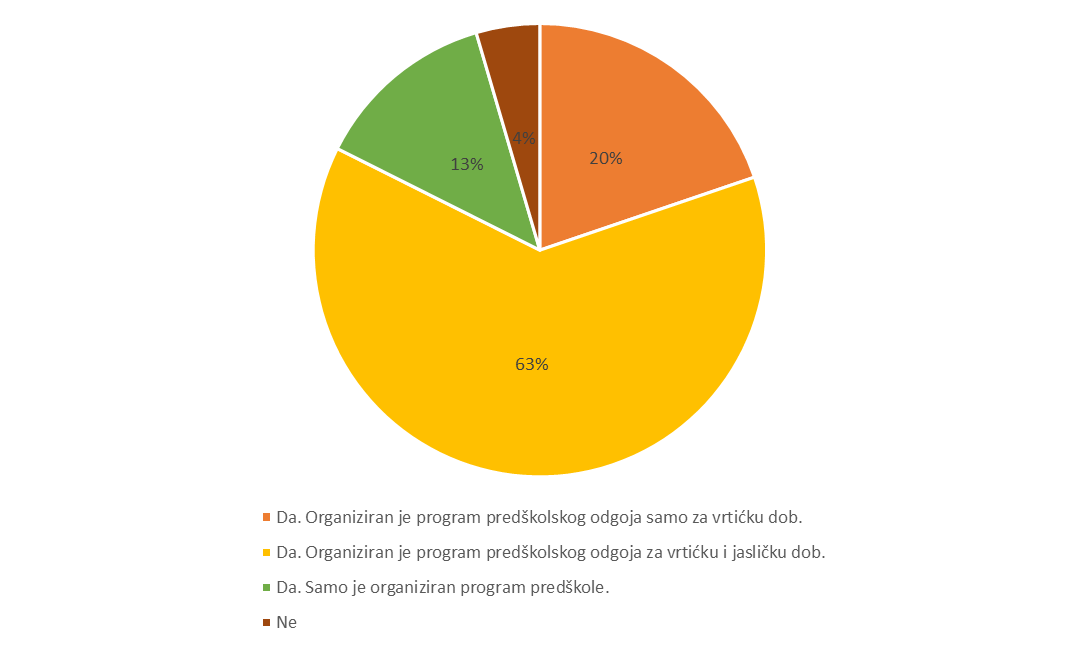 većina JLS ima organiziran program predškolskog odgoja i za vrtićku i za jasličku dob
Prosječna cijena roditeljskog udjela u dječjim vrtićima prema indeksu razvijenosti u 2024. godini (€)
Prosječna cijena roditeljskog udjela u dječjim vrtićima prema JLS u 2024. godini (€)
nema većih promjena u odnosu na 2023. godinu
Prosječna cijena roditeljskog udjela u jaslicama prema JLS u 2024. godini (€)
nema većih promjena u odnosu na 2023. godinu
Postotak broja djece u dječjim vrtićima na listi čekanja prema jls u 2024. godini
Postotak broja djece u jaslicama na listi čekanja prema jls u 2024. godini
neznatno povećanje postotka broja djece na listi čekanja u odnosu na 2023. godinu
postotak lokalnog proračuna koji jls ulažu u predškolski odgoj i obrazovanje u 2024. godini
Jedinice lokalne samouprave koje imaju besplatnu uslugu dječjih vrtića u 2024. godini
2023.  24 JLS
 
2024.  31 JLS
Mjere za zdravstvo i obrazovanje
sufinanciraju se: 
troškovi u području zdravstva
udžbenici i radni materijali
učeničke i studentske stipendije
prijevoz i smještaj učenika/studenata
JLP(R)S koje sufinanciraju troškove u području zdravstva u 2024. godini
JLP(R)S koje sufinanciraju nabavu školskih udžbenika za srednje škole i radnih bilježnica/ materijala za osnovne škole u 2024. godini
Prosječni mjesečni iznos stipendije za studente (€) po županijama u 2024. godini
(€)
JLP(R)S koje sufinanciraju troškove smještaja za studente u 2024. godini
JLP(R)S koje sufinanciraju troškove prijevoza za studente u 2024. godini
Mjere stambenog zbrinjavanja za mlade obitelji
udio jlp(r)s koje sufinanciraju kupnju prve nekretnine u 2024. godini
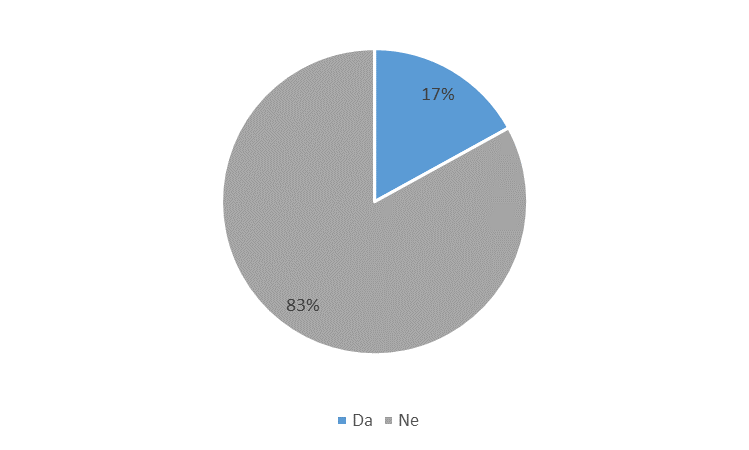 namjera provođenja mjera u području poticanja demografske obnove, promicanja ravnopravnog roditeljstva, edukacije roditelja s ciljem osnaživanja njihovih roditeljskih kompetencija
istaknute demografske mjere koje se provode, a nisu obuhvaćene dosadašnjim pitanjima u anketnom upitniku
Primjeri dobre prakse
SURADNJA svih razina vlasti, znanstvene zajednice i civilnog društva
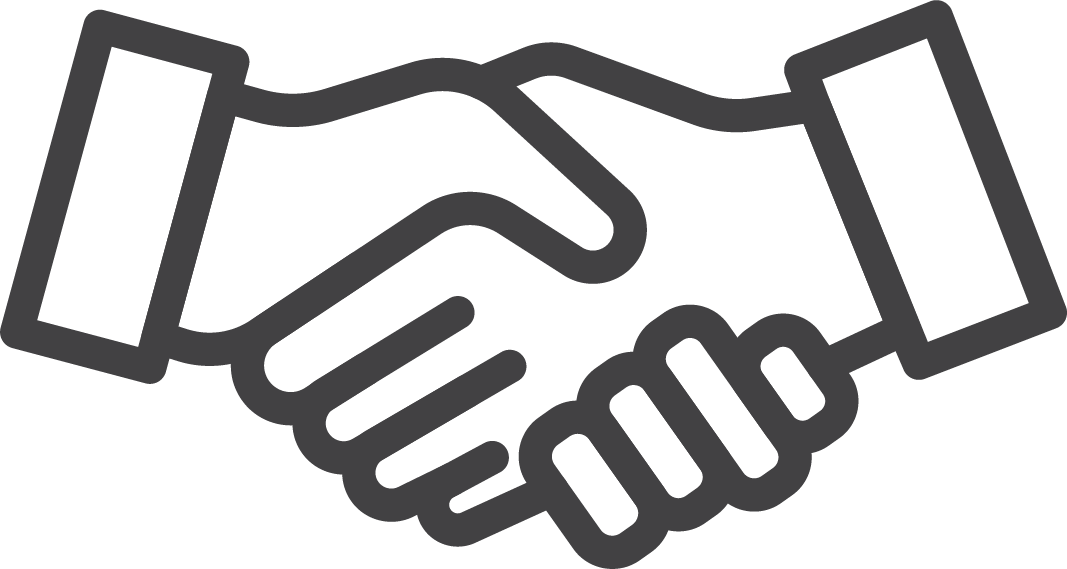 Stvarajmo budućnost
DONOŠENJE adekvatnih i koordiniranih demografskih politika
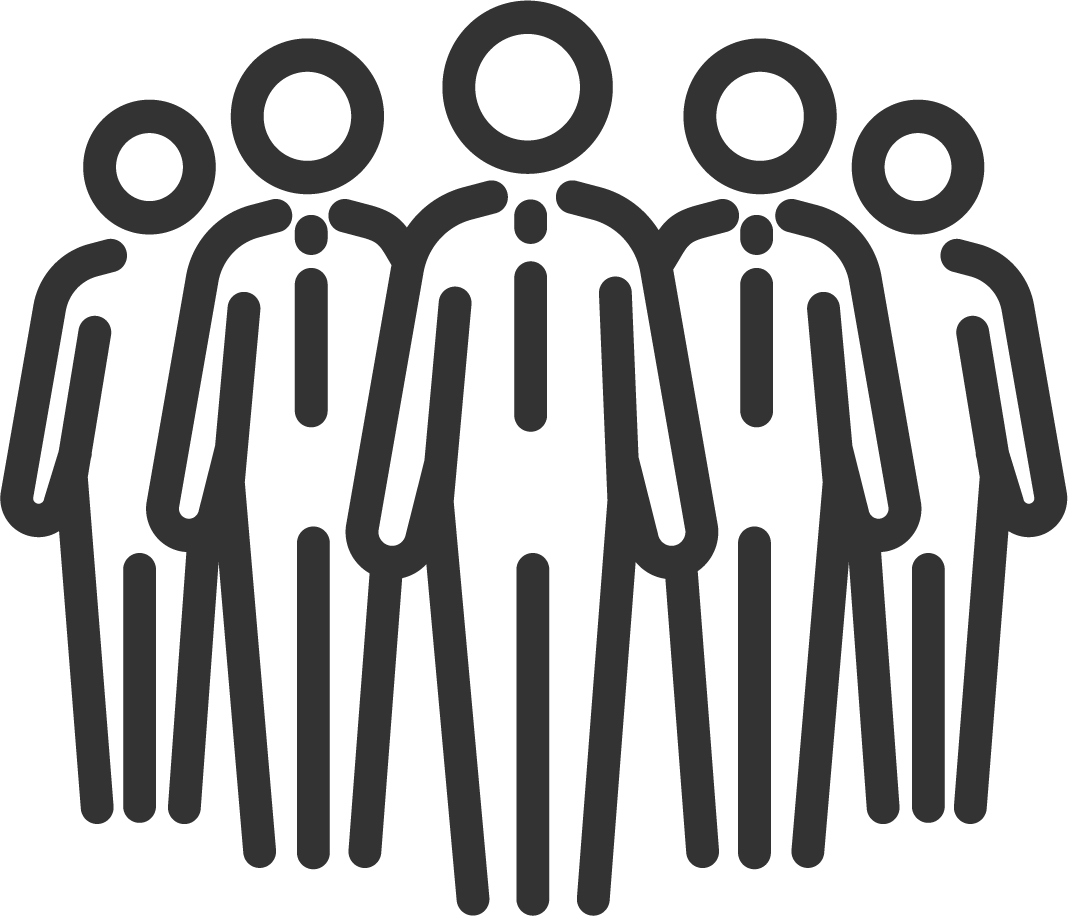 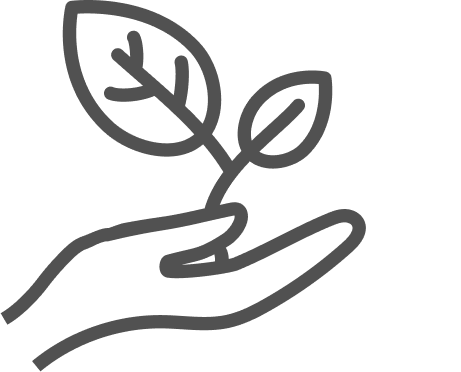 OSIGURANA demografska budućnost Republike Hrvatske
zaključak
MDU prepoznaje i pozdravlja osviještenost JLP(R)S u demografskoj obnovi vlastitih sredina
svrha prikupljanja podataka od strane JLP(R)S između ostalog je prikazivanje primjera dobre prakse odnosno poticanje na kreiranje i primjenu demografskih mjera kojima se stvara pozitivna klima i poboljšava kvaliteta života građana te potiče promocija obiteljskih vrijednosti i demografska revitalizacija domovine
MDU će nastaviti osiguravati transparentne, cjelovite i dostupne podatke u vidu podloge za ciljano planiranje mjera u području javnih, obiteljskih i drugih politika, a koje su od vitalnog interesa za Republiku Hrvatsku